Запрограммированная клеточная гибель
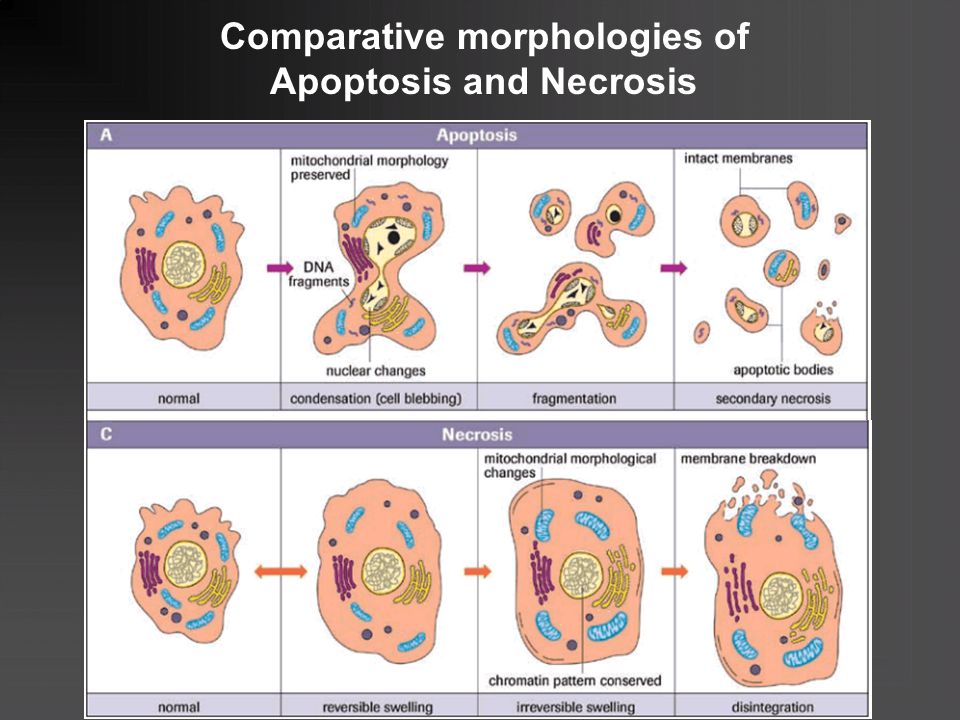 Запрограммированная клеточная гибель (ЗКГ) (или программируемая клеточная смерть) является активным генетически контролируемым процессом, приводящим к избирательному уничтожению нежелательных или поврежденных клеток у эукариот;
ЗКГ играет важную роль в выполнении программы индивидуального развития, роста, иммунных реакций на внедрение инфекционных возбудителей, поддержания тканевого гомеостаза, а также в ответной реакции организма на стрессовые воздействия. 
У животных нежелательными становятся клетки, выполняющие временные функции, такие как клетки хвоста головастика при метаморфозе; избыточные клетки, например, нейроны позвоночных животных; нежелательные клетки, или клетки органов, которые занимают ненужное положение, например, клетки между развивающимися пальцами и клетки мюллеровых протоков, необходимые для самок, но не для самцов; и клетки, которые умирают в процессе клеточной специализации, такие как кератиноциты на поверхности кожи.
Как у животных, так и у растений реализация программы клеточной гибели определяется взаимодействием множества эндогенных и экзогенных факторов и состоит из следующих основных этапов: 1) индукция, или запуск программы; 2) активация белков; 3) каскад каспаз, расщепляющих белки мишени; 4) разрушение внутриклеточных органелл или их перестройка; 5) фрагментация клетки. В запуске гибели клетки участвуют различные органеллы, но, прежде всего это плазматическая мембрана и митохондрии.
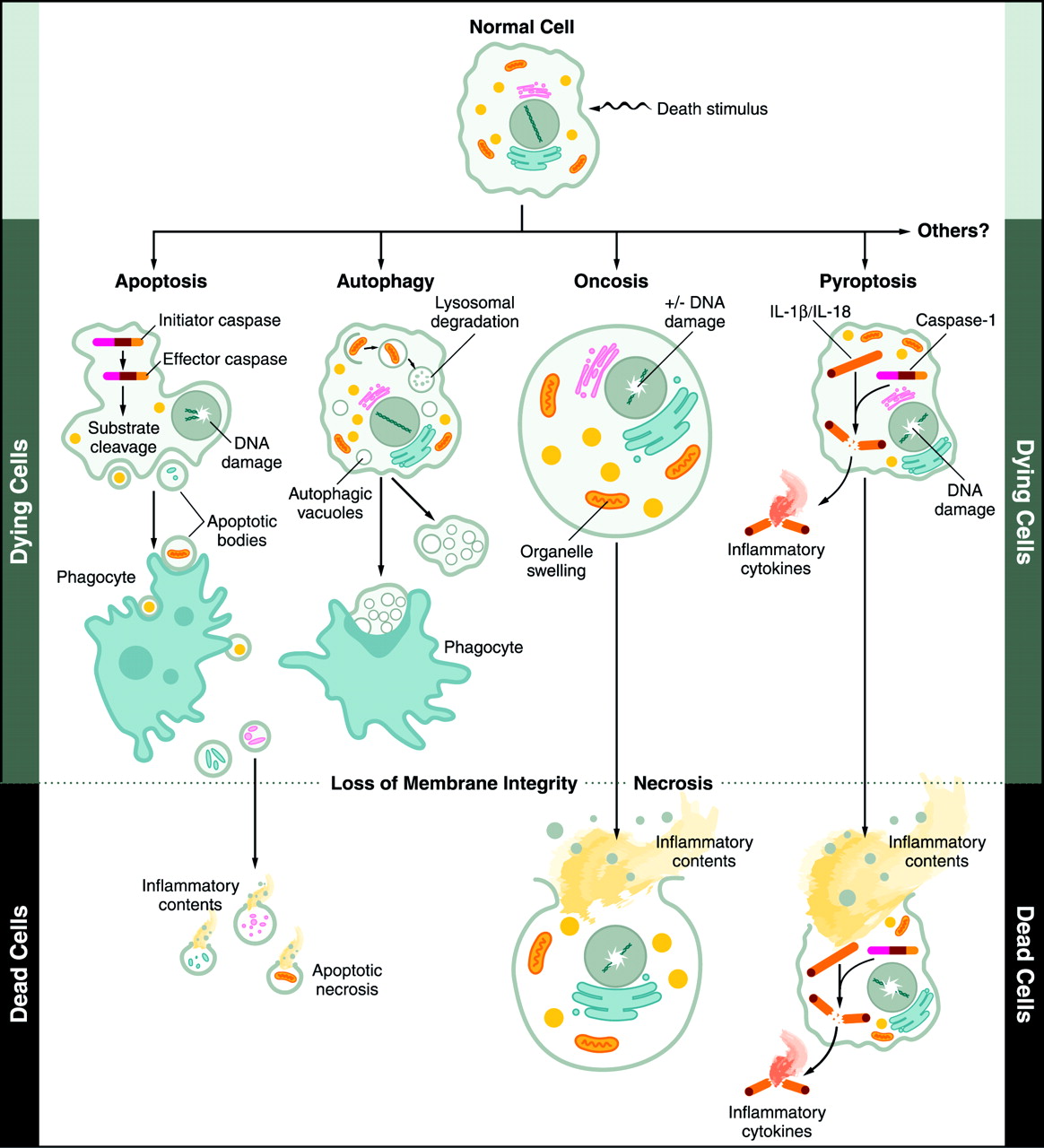 На настоящий момент описаны типы клеточной гибели, такие как: апоптоз (тип I); клеточная смерть, ассоциированная с аутофагией (тип II); некроз или онкоз (тип III), аноикоз (также процесс близкий для формирования метастаз), митотическая катастрофа, антоз и ороговение кожи.
Принципиальным достижением в изучении ПКГ явилось установление программируемого характера биохимических изменений, приводящих к некрозу получившему еще название онкоз (Проскуряков и др, 2002; Okada, Mak, 2004).
Апоптоз. Программа апоптотической гибели состоит из следующих основных этапов: 1) индукция, или запуск программы апоптоза; 2) активация проапоптотических белков; 3) каскад каспаз, расщепляющих белки-мишени; 4) разрушение внутриклеточных органелл или их перестройка; 5) фрагментация клетки на апоптотические тельца; 6) подготовка клетки и ее фрагментов к фагоцитозу макрофагами или соседними клетками.
В запуске апоптоза участвуют различные органеллы (Nigg, 2002; Chen, Wang, 2002; Edinger, Thompson, 2004), но, прежде всего это плазматическая мембрана и митохондрии (Bras et al., 2005). Индукция апоптоза и активация проапоптотических белков ведет к активации каспаз (цистеиновых протеаз) (Thornberry, Lazebnik, 1998; Chen, Wang, 2002).
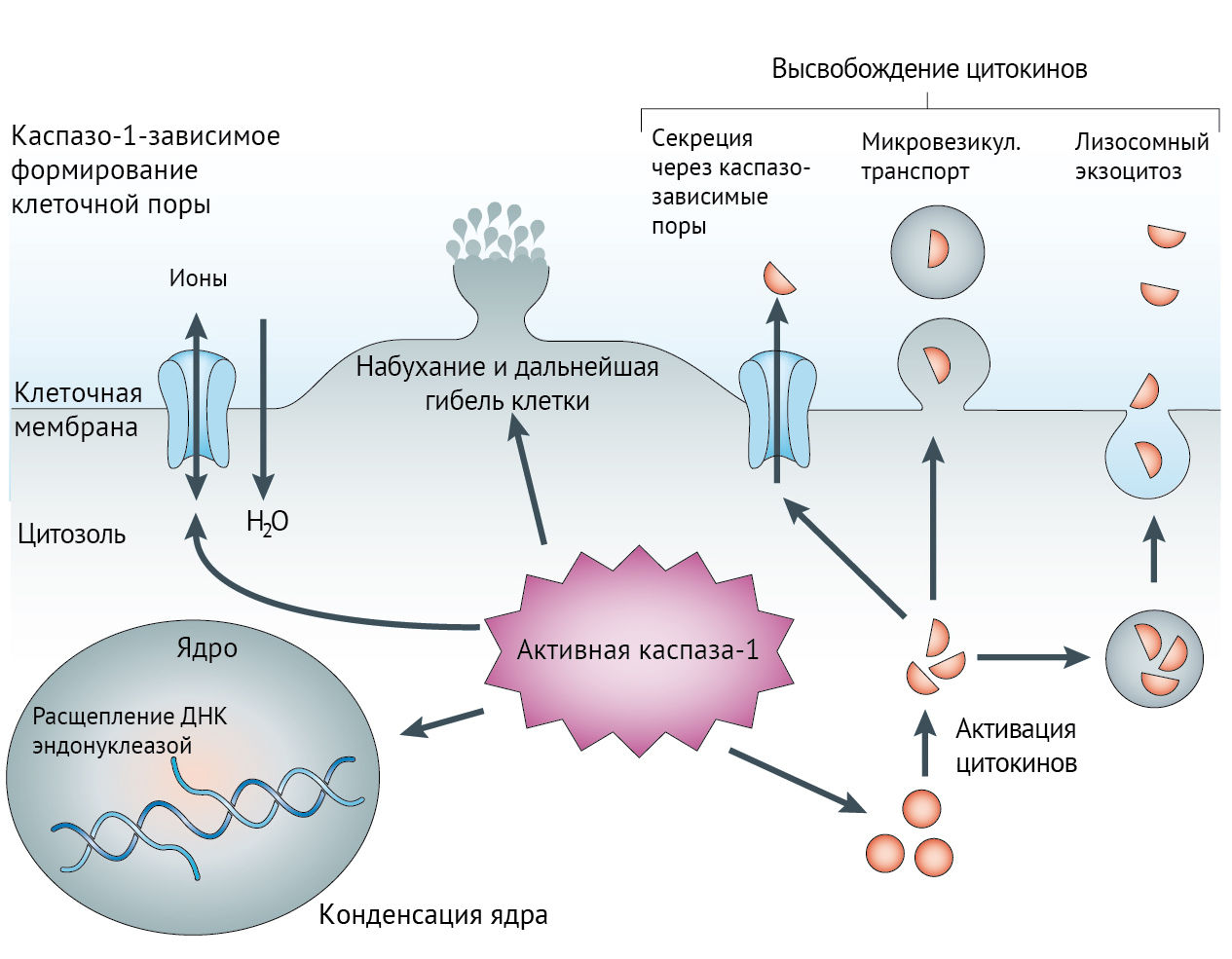 Морфологические изменения клеток, претерпевающих апоптоз, включают потерю клеткой объема, тогда как клетки, погибающие по механизму некроза, разбухают. Хроматин конденсируется, формируя мелкие диффузные образования, которые могут сливаться и мигрировать к ядерной мембране в виде круглых плотных структур. Ядра часто расщепляются на апоптозные тельца, которые могут содержать или не содержать хроматин. И сама клетка может расщепляться на множество апоптозных телец, содержащих фрагменты ядра, или спадаться и превращаться в единичное, круглое плотное апоптозное тело (Hacker, 2000).
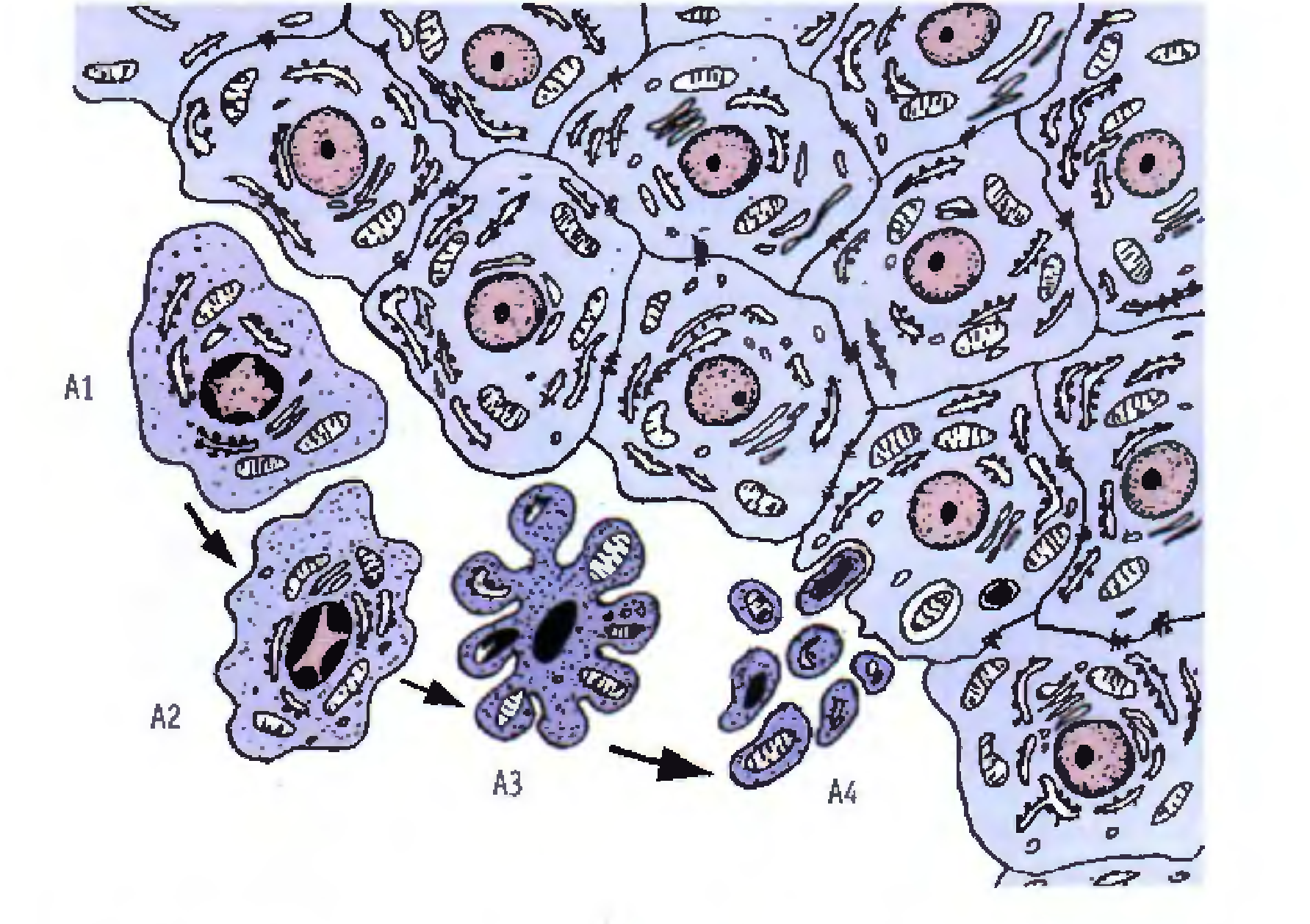 С точки зрения биохимии апоптоз – это совокупность типов клеточной смерти, объединенных морфологическими признаками и зависящих от специальных ферментов – каспаз.
Фагоцитоз – активный захват, поглощение и переваривание микробных клеток, вторгшихся в многоклеточный организм, специализированными клетками – фагоцитами. У млекопитающих существуют “профессиональные” фагоциты двух классов: нейтрофилы (микрофаги) и макрофаги, открытые И.И. Мечниковым. Они относятся к лейкоцитам и имеют общее происхождение из стволовой клетки-предшественницы. Макрофаги помимо микробных клеток фагоцитируют также изношенные и поврежденные клетки макроорганизма и их фрагменты.
Апоптотические клетки и тельца экспонируют на поверхности сигнальные и адгезивные молекулы, которые узнаются соседними клетками или макрофагами и способствуют фагоцитозу (Moreira. Barcinski, 2004). К таким молекулам относятся фосфатидилсерин, лизофосфолипиды, витронектин, тромбоспондин и др. Процессу фагоцитоза способствует также инактивация на поверхности умирающих клеток молекул типа CD31, необходимых для распознавания не подлежащих поглощению жизнеспособных клеток. 
Апоптоз может запускаться как в результате внешнего сигнала (это так называемый апоптоз, запускаемый «снаружи» клетки через специальные сигнальные рецепторы, которые обычно называют «рецепторами смерти»), так и изнутри клетки (апоптоз, запускаемый по «внутреннему пути», который связан с угнетением функционирования митохондрий).
Апоптоз, включаемый рецепторами плазматической мембраны. Этот тип ПКС, играющий решающую роль в регуляции иммунного ответа, зависит от действия специальных рецепторов смерти. Fas – белок, пронизывающий плазматическую мембрану, он экспрессируется в тканях различных органов: в тимусе, печени, сердце, почках. Его лиганд, FasL, преимущественно экспрессируется цитотоксическими Т-лимфоцитами (Т-киллерами) и натуральными киллерами (НК-клетками). Тримеры FasL связываются с молекулами Fas-рецептора клетки-мишени. Затем молекулы Fas связывают цитоплазматический адаптерный белок FADD. Адаптер FADD содержит домен DED, который взаимодействует с DED-доменами прокаспазы-8. При этом пока прокаспаза 8 свободна (не связана с активными центрами FADD) протелиотичекая активность, ее не значительна, но при концентрировании на сигнальных комплексах прокаспазы активируются через расщепления до каспаз. Происходит самоактивация молекул каспазы, образуется каспаза-8. Каспаза-8 активирует каспазу второго эшелона (эффекторную каспазу): из прокаспазы-3 образуется каспаза-3, после чего процесс, запущенный программой смерти, становится необратимым.
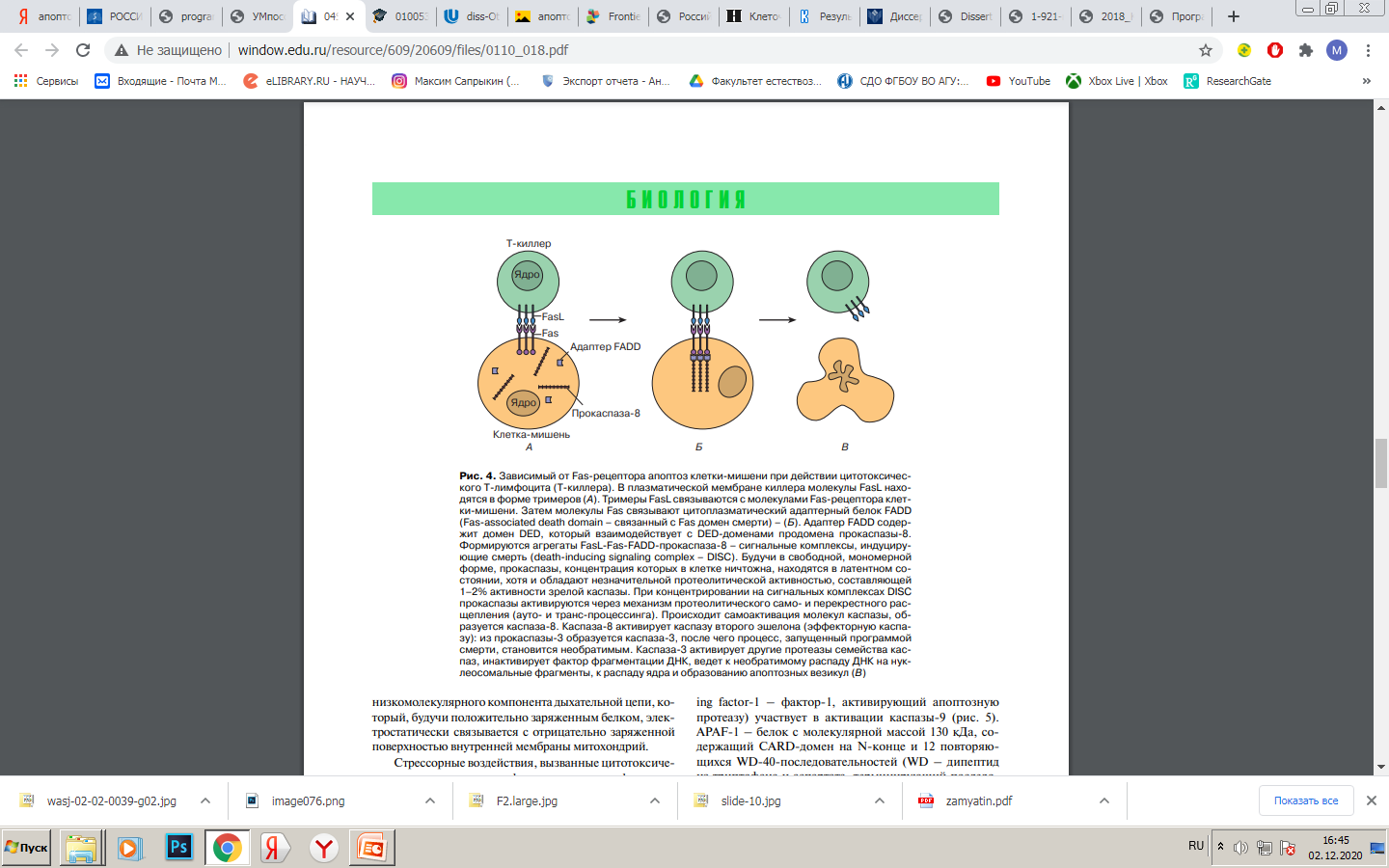 Апоптоз, включаемый митохондриальными белками. Пространство между наружной и внутренней мембранами является местом локализации некоторых белков, в том числе цитохрома с. 
 Стрессорные воздействия, вызванные цитотоксическими соединениями, дефицитом ростовых факторов, активными формами кислорода, нарушением структуры ДНК, приводят к образованию гигантской поры в наружной мембране митохондрий. Вследствие раскрытия гигантской поры митохондриальный матрикс набухает, наружная мембрана митохондрий разрывается, растворимые белки межмембранного пространства оказываются в цитоплазме. Среди этих белков несколько апоптозных факторов: цитохром с, прокаспазы-2, -3, -9, белок AIF (apoptosis inducing factor – фактор, вызывающий апоптоз).
Апоптоз, зависимый от эндоплазматического ретикулума. В эндоплазматическом ретикулуме локализована прокаспаза-12, которая активируется при нарушении внутриклеточного Са2+-гомеостаза или накоплении избыточных количеств белка в эндоплазматическом ретикулуме. Каспаза-12 активирует каспазу-3, приводящую в исполнение программу гибели клетки.
Апоптоз, включаемый гранзимом-В цитотоксических Т-лимфоцитов. Цитотоксические Т-лимфоциты могут вызвать апоптоз инфицированной клетки-мишени не только через механизм, зависимый от Fas-рецептора. Существует второй механизм – с помощью белка перфорина, впрыскиваемого Т-киллером в зону контакта с клеткой-мишенью. Полимеризуясь, перфорин образует в плазматической мембране клетки-мишени трансмембранные каналы, по которым внутрь клетки поступают гранзимы (фрагментины) – смесь протеолитических ферментов, выделенных Т-киллером. Существенным компонентом этой смеси является гранзим В – специфичная к остатку аспарагиновой кислоты сериновая протеаза (в активном центре остаток серина), превращающая прокаспазу-3 в каспазу-3. Причем в превращении прокаспазы-3 в каспазу-3 гранзим B обладает большей активностью, чем инициирующие каспазы-8 и -10 (соответственно в 2 и 7 раз)
Потеря клеточного ядра как особая форма апоптоза. Биогенез эритроцитов млекопитающих из стволовой клетки в костном мозге включает промежуточные этапы. На этапе эритробласта ядро изгоняется (выталкивается) из клетки и пожирается макрофагом. Альтернативный вариант – кариорексис (деструкция ядра) с образованием телец Жолли и их последующий распад и лизис внутри клетки. Безъядерная клетка, называемая ретикулоцитом, в дальнейшем теряет митохондрии и рибосомы и превращается в эритроцит. Потерю ядра эритробластом можно рассматривать как особую форму ядерного апоптоза.
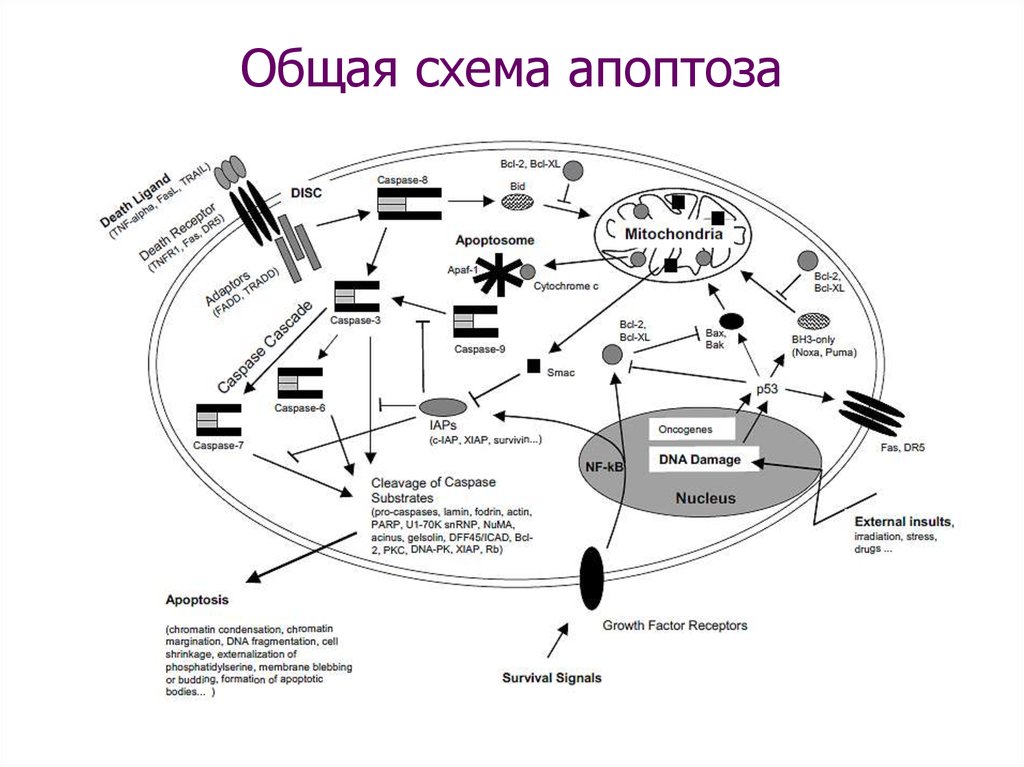 Физиологическая роль. Можно выделить три основные физиологические функции ПКС: 1) обеспечение программы индивидуального развития организма (онтогенеза) и дифференцировки клеток, 2) поддержание тканевого гомеостаза, 3) защиту от патогенов. В онтогенезе высших позвоночных животных ПКС проявляется в процессе их эмбрионального развития. Некоторые примеры: образование первичной полости в бластуле, гибель избыточных, невостребованных клеток при развитии периферической нервной системы, разделение пальцев в результате отмирания межпальцевых перепонок, ПКС при формировании пищеварительной системы, сердца, печени и других органов. У низших позвоночных – отмирание хвоста у головастика в процессе его превращения в лягушку, у беспозвоночных – метаморфоз насекомых. Пример клеточной дифференцировки с участием элементов ПКС – биогенез эритроцитов, клеток эпителия глазного хрусталика, кератиноцитов кожного эпидермиса. В различных тканях существуют определенные нормы по количеству клеток. Если количество клеток будет выше или ниже нормы, это означает нарушение тканевого гомеостаза. Апоптоз функционирует как механизм, контролирующий количество и качество клеток, поддерживая тканевой гомеостаз в организме.
Апоптоз и патологии. Отклонения ПКС от нормы – в сторону усиления или подавления – приводят к тяжелым заболеваниям, часто с летальным исходом. Нейродегенеративные заболевания (болезнь Альцгеймера, болезнь Паркинсона), ишемические повреждения (инсульт, инфаркт миокарда, послеоперационные реперфузионные осложнения, возникающие при остановке и последующем восстановлении кровотока в различных органах), некоторые болезни крови, цирроз печени, синдром приобретенного иммунодефицита (СПИД), вызываемые патогенной бактерией Heliсobacter pylori, гастрит и язва желудка – это заболевания, обусловленные усилением ПКС. Известны низкомолекулярные пептиды, которые эффективны как ингибиторы каспаз и перспективны как лекарственные соединения в терапии рассмотренных болезней.
Митотическая катастрофа. Понятие «митотической катастрофа» было введено для обозначения гибели клеток, в которых проявлялись признаки патологии митоза. Активно дискутируется вопрос о том, что следует называть митотической катастрофой. Согласно одним представлениям, митотическая 7 катастрофа - это реализация апоптотической программы собственно в процессе митоза (Castedo et al., 2004). При этом сегрегация хромосом отсутствует, и клетка блокируется в одной из фаз митоза. Как правило, блок происходит в так называемом К-митозе (колхицино-подобном митозе), когда в митотической клетке нарушены организация веретена и выстраивание хромосом в виде метафазной пластинки. Далее происходит активация каспаз и последующие деструктивные события по типу апоптотических.
Митохондриальный путь активации программы апоптоза считают преобладающим при гибели клеток собственно в митозе. Завершается апоптоз образованием апоптотических телец и их фагоцитозом. 
Вторым подтипом митотической катастрофы является гибель клеток, перешедших после аномального митоза в следующую G1-фазу без нормальной сегрегации хромосом и образования дочерних клеток (Roninson et al., 2001), т.е. постмитотическая гибель полиплоидных клеток. При общей эуплоидности полиплоидной клетки ее отдельные ядра являются в основном анеуплоидными. Данный подтип митотической катастрофы может быть назван апоптозом клетки, прошедшей полиплоидизирующий митоз. Причиной митотической катастрофы считают нарушение процессов контроля в клетках, в которых могли произойти повреждения ДНК или нарушения сборки веретена (Castedo et al., 2004). 
Ключевым моментом в блокировании клеточного цикла и в индукции в этих клетках апоптоза является экспрессия р53, который служит фактором транскрипции для р21 – ингибитора G1–фазы клеточного цикла и для ряда проапоптотических белков.
Нарушение митотическая катастрофы может вести к образованию анеуплоидных клеток, а затем и раковых.
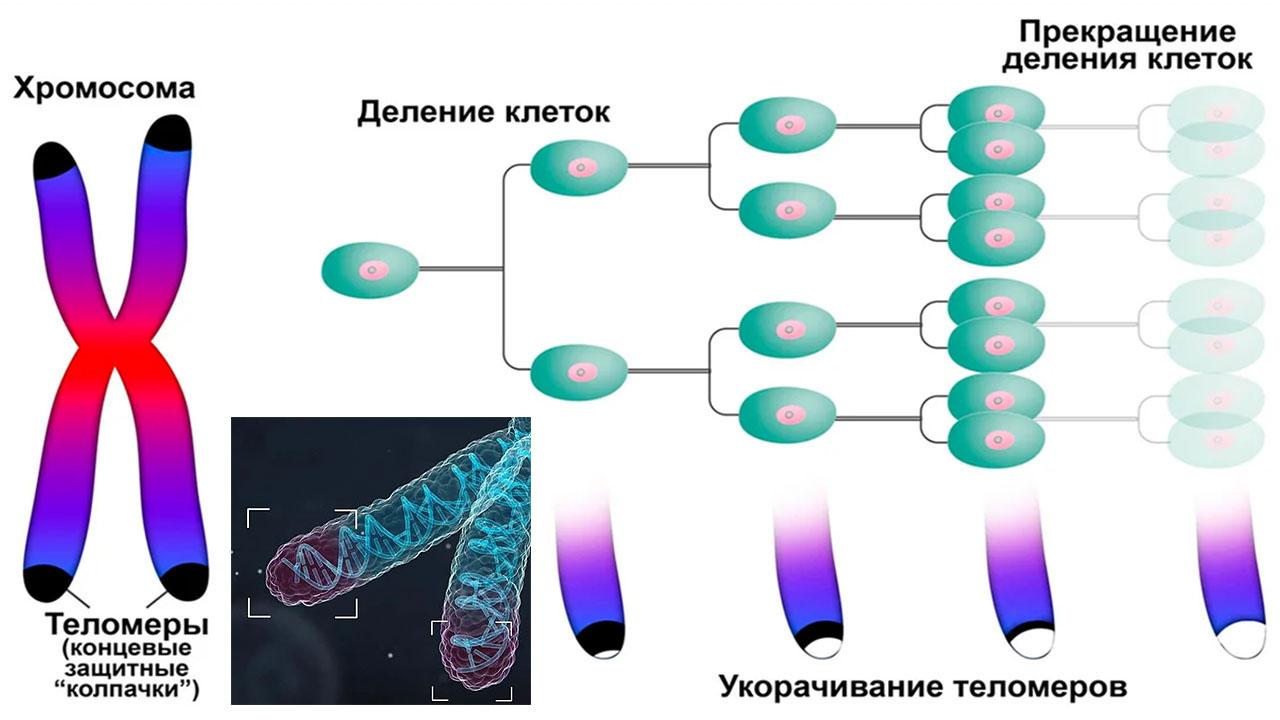 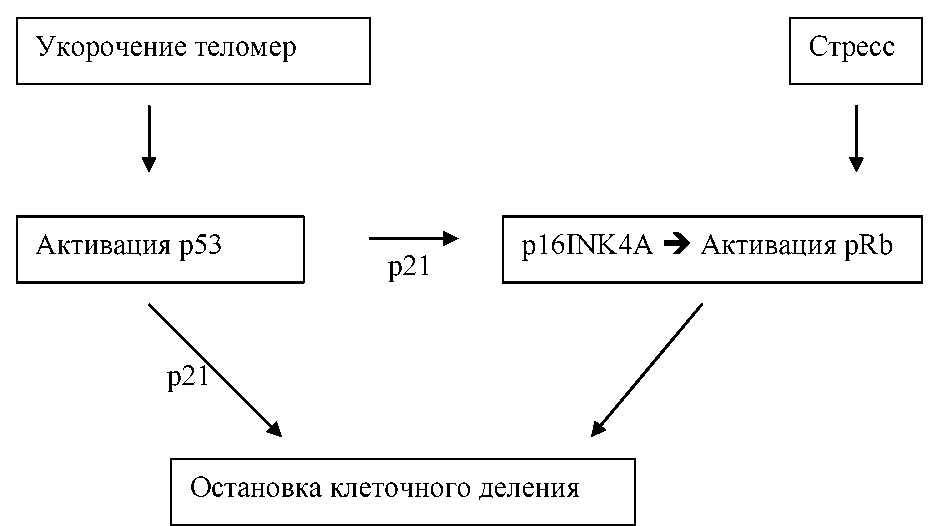 Аутофагическая гибель. В качестве второго типа программированной гибели клеток в настоящее время выделяют гибель клеток, при которой в клетки запускается программа аутофагии (Ogier Denis, Codagno, 2003; Edinger, Thompson, 2004; Gozuacik, Kimchi, 2004; Levine, Klionsky, 2004). Аутофагия – это деградация органелл и цитоплазматического материала, которая происходит при участии внутриклеточных мембранных структур. При аутофагии de novo формируются специализированные структуры – аутофагосомы. Это двухмембранные образования, внутри которых помещается клеточный материал (органелла или часть цитозоля), подлежащий разрушению. При слиянии аутофагосом с лизосомами образуются аутофаголизосомы, где и происходит расщепление подлежащих уничтожению компонентов клетки. Стимулами к запуску процессов аутофагии в клетках многоклеточных животных являются: 1) отсутствие факторов роста или нехватка питательных веществ; 2) наличие в цитоплазме поврежденных органелл, например, митохондрий, пероксисом и т.д.; 3) в клеточных культурах возникновение монослоя и существование контактного торможения.
При аутофагической гибели деятельность аутофагосом и лизосом ведет к тому, что в клетке перевариваются практически все мембранные органеллы. Активированные нуклеазы фрагментируют ДНК ядра, но не на олигонуклеосомные фрагменты, как это происходит при апоптозе. Аутофагический тип гибели называют также лизосомной клеточной смертью. Аутофагическая гибель отличается следующими признаками: 1) частичная конденсация хроматина; 2) иногда пикноз ядра; 3) отсутствие фрагментации ядра и клетки на поздних стадиях гибели; 4) отсутствие деградации ДНК до 9 нуклеосомного уровня; 5) увеличение числа аутофагосом и аутофаголизосом; 6) увеличение лизосомной активности; 7) увеличение протяженности аппарата Гольджи и иногда расширение цистерн эндоплазматического ретикулума; 8) длительная сохранность микротрубочек и промежуточных филаментов; 9) иногда возрастание проницаемости митохондрий; 10) отсутствие активации каспаз. В конечном итоге остается клеточный дебрис – остаток клетки, окруженный плазматической мембраной, который фагоцитируется макрофагами.
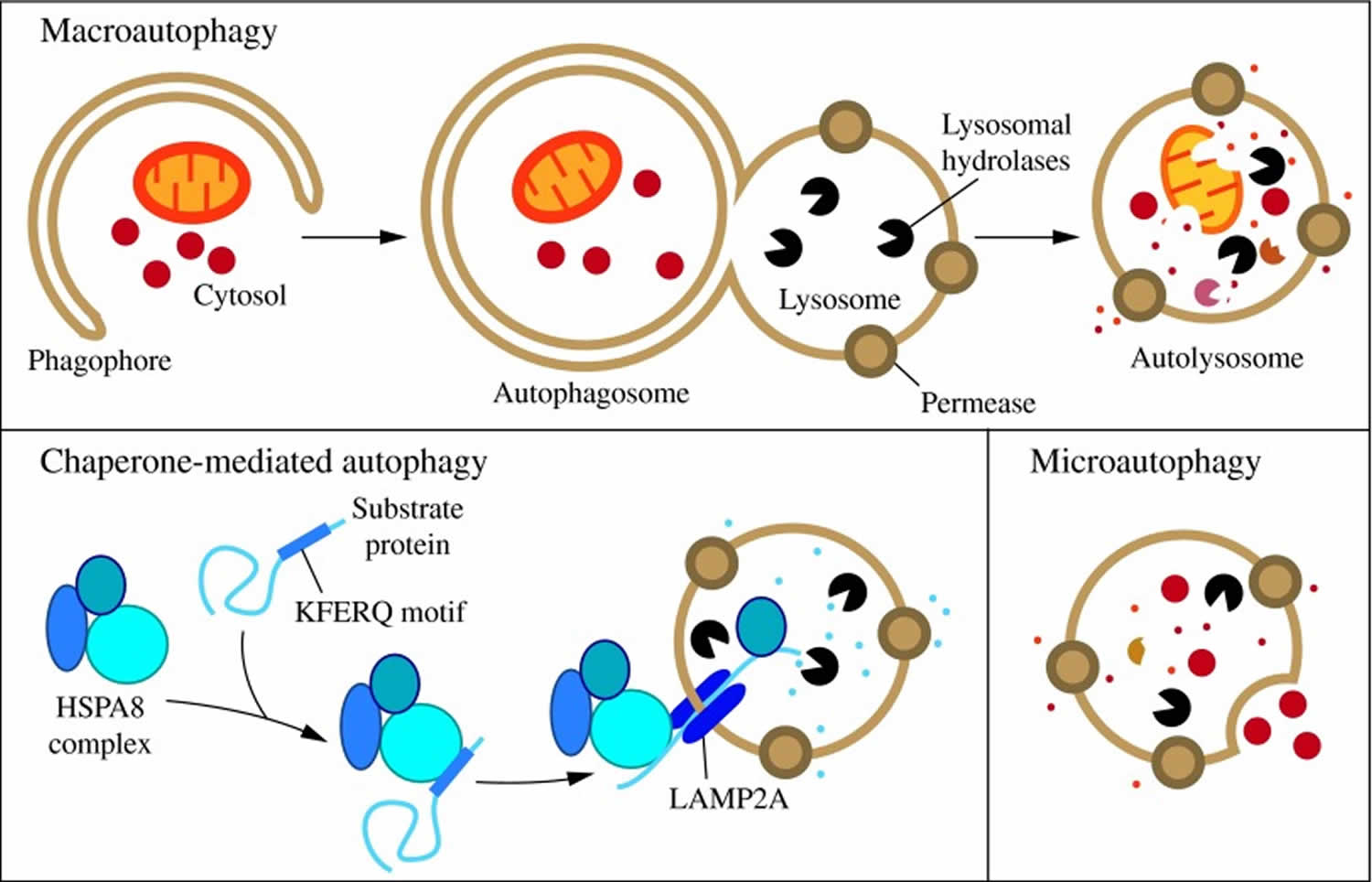 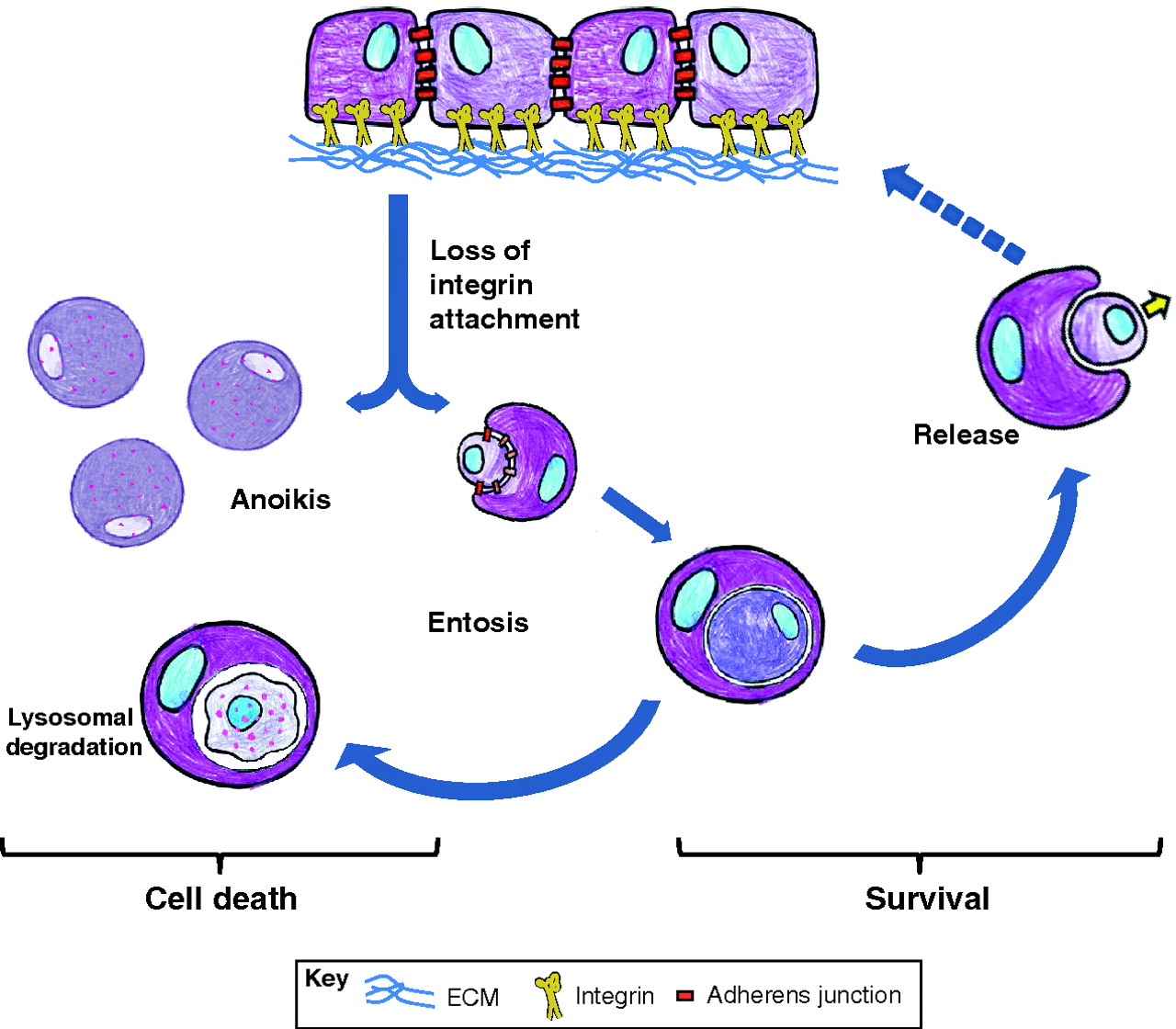 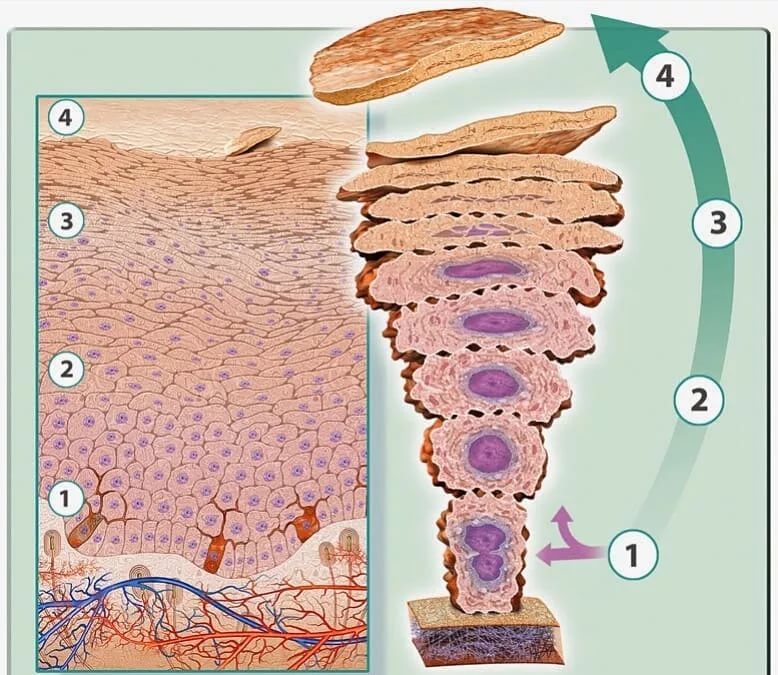